Η πλατφόρμα Moodle στο Βαρβάκειο: δημιουργία, συντήρηση και διδακτικήαξιοποίηση
Διονύσης Λαμπρινίδης
Μαθηματικός
Η μεικτή μάθηση πρέπει να προσεγγίζεται σαν μια ριζική ανασκευή του διδακτικού μοντέλου με τα ακόλουθα χαρακτηριστικά:

στροφή από το δασκαλοκεντρικό στο μαθητοκεντρικό μοντέλο και την ενεργό μάθηση, στροφή η οποία αφορά το σύνολο της εκπαιδευτικής διαδικασίας, συμπεριλαμβανο-μένης της διδασκαλίας στην τάξη.

αύξηση της αλληλεπίδρασης μεταξύ μαθητών-δασκάλου, των μαθητών μεταξύ τους, των μαθητών με το διδακτικό αντικείμενο και των μαθητών με τις εξωτερικές πηγές.
Η προσέγγιση αυτή διευκολύνεται από την δυναμική του Moodle το οποίο εξαρχής ήταν προσανατολισμένο στην αλληλεπίδραση και την συνεργατική δημιουργία του περιεχομένου.
Ένας εκπαιδευτικός που χρησιμοποιεί το Moodle προσπαθεί να δημιουργήσει μαθησιακά περιβάλλοντα γνωρίζοντας ότι οι μαθητές θα έχουν αυξημένες δυνατότητες επιλογών στη διαχείριση του χρόνου τους, του επιπέδου δυσκολίας των δραστηριοτήτων κλπ.
Η δυναμική που δημιουργείται αποκτά ιδιαίτερη αξία στην περίπτωση των μαθηματικών, όπου η αλλαγή παραδείγματος παρουσιάζει ιδιαιτερότητες, αφού συνδέεται με την αλλαγή στάσεων και αντιλήψεων σε σχέση με τα ίδια τα μαθηματικά ως πολιτισμικό προϊόν.
Στατιστική Β΄ Γυμνασίου
Το μάθημα επιλέχθηκε να διδαχθεί στο τμήμα Β1 μέσω μιας στατιστικής έρευνας που πραγματοποίησαν οι ίδιοι οι μαθητές.
Οι ίδιοι οι μαθητές επέλεξαν ως αντικείμενο της έρευνας την στάση των συμμαθητών τους στο μαθητικό ηλεκτρονικό περιοδικό του σχολείου «έφηβοι δημοσιογράφοι».
Στο κάθε βήμα της διαδικασίας της έρευνας διδάχθηκαν τις απαραίτητες έννοιες της στατιστικής.
Η χρήση της πλατφόρμας Moodle που λειτουργεί στο σχολείο έπαιξε ουσιαστικό ρόλο στην όλη διαδικασία.
Σύνταξη ερωτηματολογίου
Οι ερωτήσεις προτάθηκαν από τους μαθητές και έγιναν δεκτές μετά από συζήτηση στην τάξη.
(1) Πόσο συχνά επισκέπτεσαι το ηλεκτρονικό περιοδικό του σχολείου «έφηβοι δημοσιογράφοι»;
(2) Πόσα άρθρα ή σχόλια έχεις αναρτήσει;
(3) Έχεις λογαριασμό στο Facebook;
(4) Σου αρέσει να επισκέπτεσαι το ηλεκτρονικό περιοδικό;
(5) Θεωρείς χρήσιμο το ηλεκτρονικό περιοδικό;
(6) Αντιμετωπίζεις προβλήματα στη χρήση του ηλεκτρονικού περιοδικού;
(7) Πιστεύεις ότι συνδέεται η χρήση του ηλεκτρονικού περιοδικού με την βαθμολογία;
Επιλογή δείγματος
Διαλογή
Μετά από συζήτηση στην τάξη επιλέχθηκε το δείγμα να αποτελείται από 3 μαθητές και 3 μαθήτριες κάθε τμήματος του σχολείου.
Η επιλογή αποδείχθηκε επιτυχής, με κριτήριο την σύγκριση των αποτελεσμάτων της έρευνας με τα πραγματικά στοιχεία που προσφέρει η ίδια η πλατφόρμα wiki του ηλεκτρονικού περιοδικού.
Δημιουργήθηκαν ομάδες
Η κάθε ομάδα ανέλαβε την επεξεργασία ενός ερωτήματος
Υποβλήθηκαν οι εργασίες
Οι μαθητές δεν αρκέστηκαν στην υποβολή των εργασιών τους.
Βρήκαν την ευκαιρία να εκφράσουν, με κάπως τεκμηριωμένο τρόπο, προβλημα-τισμούς τους σχετικά με την λειτουργία του μαθητικού ηλεκτρονικού περιοδικού
Ο προβληματισμός τους επεκτάθηκε στην δυνατότητα ελεύθερης έκφρασης σε ένα μέσο, όταν αυτό έχει συνδεθεί με μαθήματα και επομένως και με την αξιολόγησή τους.
1ο ερώτημα: συχνότητα επίσκεψης στο μαθητικό περιοδικό
Οι μαθητές των τμημάτων Β1 και Β2 που επισκέπτονται συχνά το περιοδικό είναι όσοι όλοι οι υπόλοιποι μαθητές
1ο ερώτημα: σύνδεση του μαθητικού περιοδικού με την αξιολόγηση σε συγκεκριμένα μαθήματα
Οι μαθητές των τμημάτων Β1 και Β2 που πιστεύουν ότι η σχέση τους με το μαθητικό περιοδικό παίζει ρόλο στην βαθμολόγησή τους σε συγκεκριμένα μαθήματα είναι όσοι όλοι οι υπόλοιποι μαθητές
Μαθηματικές Αναζητήσεις
(πολιτιστικό πρόγραμμα που λειτουργεί κάθε Κυριακή πρωί)
Η εύρεσητου Μέγιστου Κοινού Διαιρέτηκαι η ανακάλυψη των αρρήτων
Ζητάμε τον Μ.Κ.Δ. των αριθμών 368 και 136.
 
1ο στάδιο: 368 = 136 · 2 + 96
 
2ο στάδιο: 136 = 96 · 1 + 40
 
3ο στάδιο: 96 = 40 · 2 + 16
 
4ο στάδιο: 40= 16 · 2 + 8

5ο στάδιο: 16 = 8 · 2 + 0
 
 Τώρα που το υπόλοιπο έγινε 0 η διαδικασία τερματίζεται. Μ.Κ.Δ. είναι το τελευταίο μη μηδενικό υπόλοιπο, δηλαδή ο αριθμός 8.
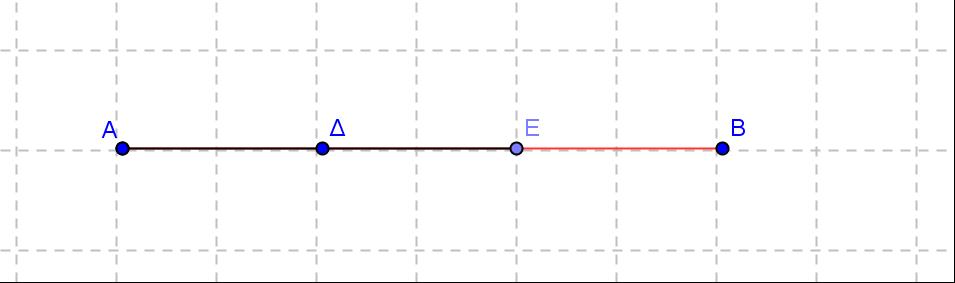 ἦλθον δὲ τὴν ἀρχὴν ἐπὶ τὴν τῆς συμμετρίας ζήτησιν οἱ Πυθαγόρειοι πρῶτοι αὐτὴν ἐξευρόντες ἐκ τῆς τῶν ἀριθμῶν κατανοήσεως. κοινοῦ γὰρ ἁπάντων ὄντος μέτρου τῆς μονάδος καὶ ἐπὶ τῶν μεγεθῶν κοινὸν μέτρον εὑρεῖν οὐκ ἠδυνήθησαν. αἴτιον δὲ τὸ πάντα μὲν καὶ ὁποιονοῦν ἀριθμὸν καθ' ὁποιασοῦν τομὰς διαιρούμενον μόριόν τι καταλιμπάνειν ἐλάχιστον καὶ τομῆς ἀνεπίδεκτον, πᾶν δὲ μέγεθος ἐπ' ἄπειρον διαιρούμενον μὴ καταλιμπάνειν μόριον, ὃ διὰ τὸ εἶναι ἐλάχιστον τομὴν οὐκ ἐπιδέξεται, ἀλλὰ καὶ ἐκεῖνο ἐπ' ἄπειρον τεμνόμενον ποιεῖν ἄπειρα μόρια, ὧν ἕκαστον ἐπ' ἄπειρον τμηθήσεται, καὶ ἁπλῶς τὸ μὲν μέγεθος κατὰ μὲν τὸ μερίζεσθαι μετέχειν τῆς τοῦ ἀπείρου ἀρχῆς, κατὰ δὲ τὴν ὁλότητα τῆς τοῦ πέρατος, τὸν δὲ ἀριθμὸν κατὰ μὲν τὸ μερίζεσθαι τῆς τοῦ πέρατος, κατὰ δὲ τὴν ὁλότητα τῆς τοῦ ἀπείρου.
Ευχαριστώ